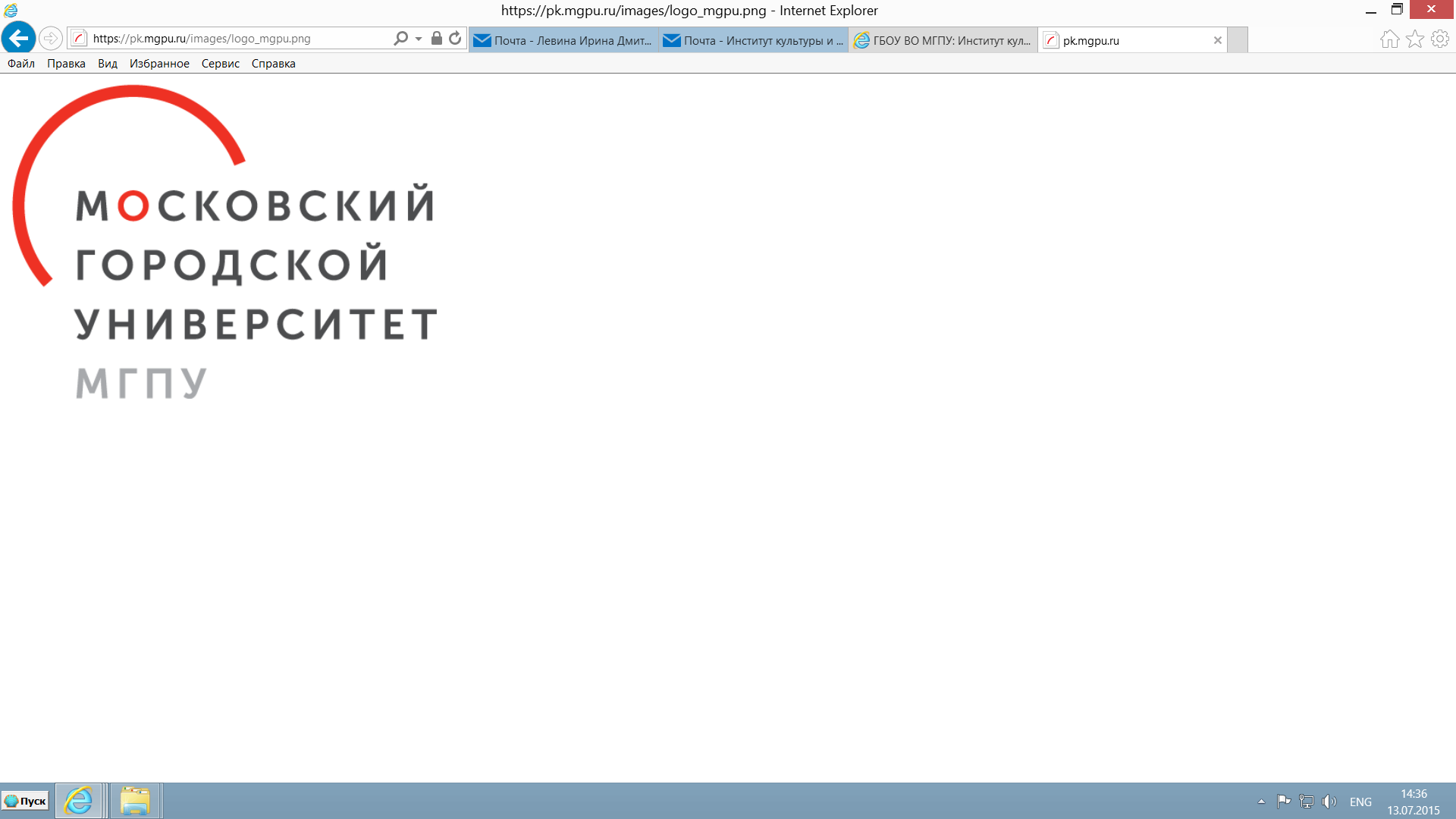 Общественный контроль в сфере образования: проблемы и практика правоприменения в системе образования города Москвы



(из опыта работы ГАОУ ВО МГПУ)
Принципы и правила общественного контроля в свете реализации Федерального закона «Об основах общественного контроля 
в Российской Федерации»

Общественный контроль в сфере образования – это деятельность субъектов общественного контроля, осуществляемая в целях наблюдения за деятельностью органов государственной власти, органов местного самоуправления, государственных и муниципальных организаций, иных органов и организаций, осуществляющих в соответствии с федеральными законами отдельные публичные полномочия, а также в целях общественной проверки, анализа и общественной оценки издаваемых ими актов и принимаемых решений в сфере образования.

Правовые основы общественного контроля, в том числе в сфере образования, определены Федеральным законом от 21 июля 2014 г. № 212-ФЗ «Об основах общественного контроля в Российской Федерации».

Осуществление общественного контроля регулируется Федеральным законом №212-ФЗ, другими федеральными законами и иными нормативными правовыми актами Российской Федерации, законами и иными нормативными правовыми актами субъектов Российской Федерации, муниципальными нормативными правовыми актами.
Например, общественные наблюдатели во время ЕГЭ в соответствии с ч.15 ст. 59 Федерального закона № 273-ФЗ
Субъектами общественного контроля являются:
Общественная палата Российской Федерации;
общественные палаты субъектов Российской Федерации;
общественные палаты (советы) муниципальных образований;
общественные советы при законодательных (представительных) и исполнительных органах государственной власти, в том числе субъектов Российской Федерации.

Для осуществления общественного контроля могут создаваться:
общественные наблюдательные комиссии;
общественные инспекции;
группы общественного контроля;
иные организационные структуры общественного контроля.
Общественный контроль осуществляется в формах общественного мониторинга, общественной проверки, общественной экспертизы, общественных обсуждений, общественных (публичных) слушаниях и других формах взаимодействия.

Общественный контроль может осуществляться как в формах, предусмотренных Федеральным законом № 212-ФЗ, так и в иных формах, предусмотренных другими федеральными законами.

Например, ч. 1 ст. 21 Федерального закона от 29.12.2010 N 436-ФЗ «О защите детей от информации, причиняющей вред их здоровью и развитию» зарегистрированные общественные объединения и иные некоммерческие организации в соответствии с их уставами, а также граждане вправе осуществлять в соответствии с законодательством Российской Федерации общественный контроль за соблюдением требований настоящего Федерального закона. При осуществлении общественного контроля общественные объединения и иные некоммерческие организации, граждане вправе осуществлять мониторинг оборота информационной продукции и доступа детей к информации, в том числе посредством создания "горячих линий".
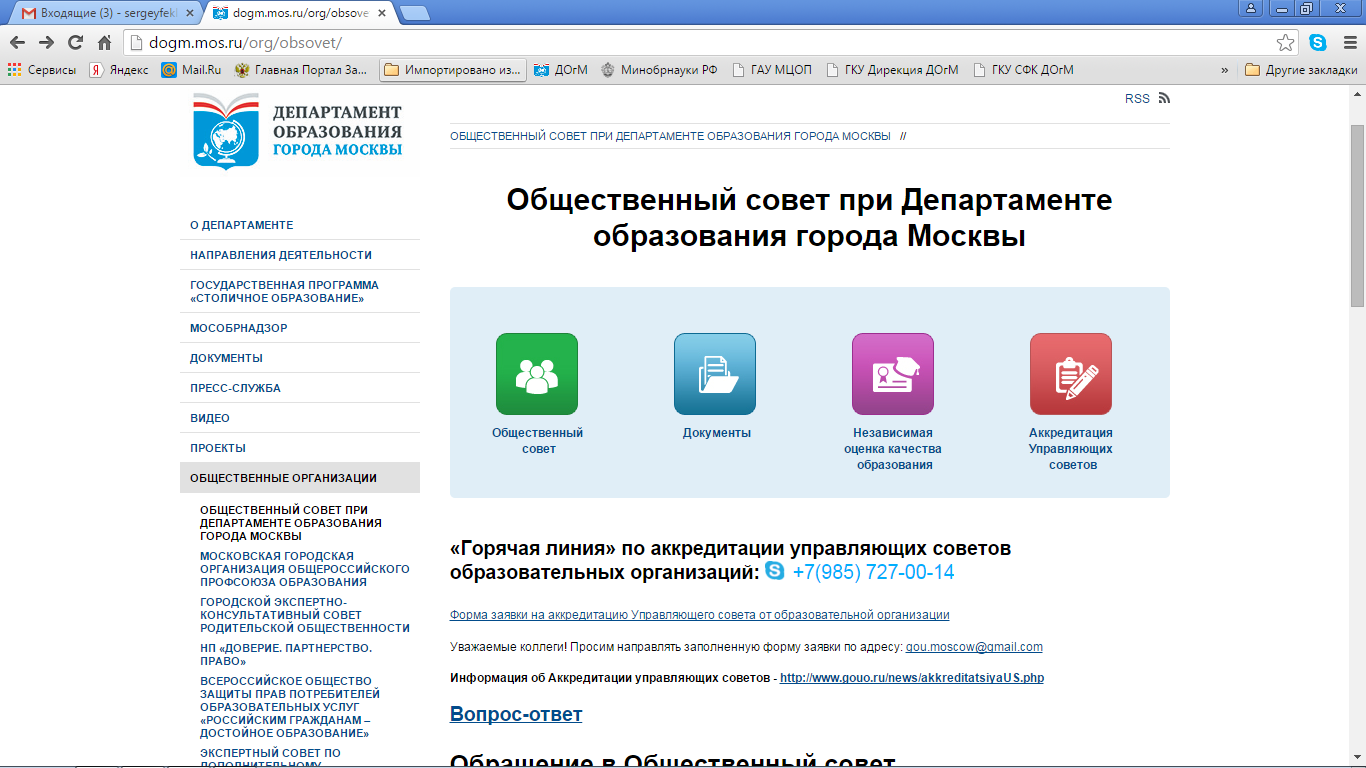 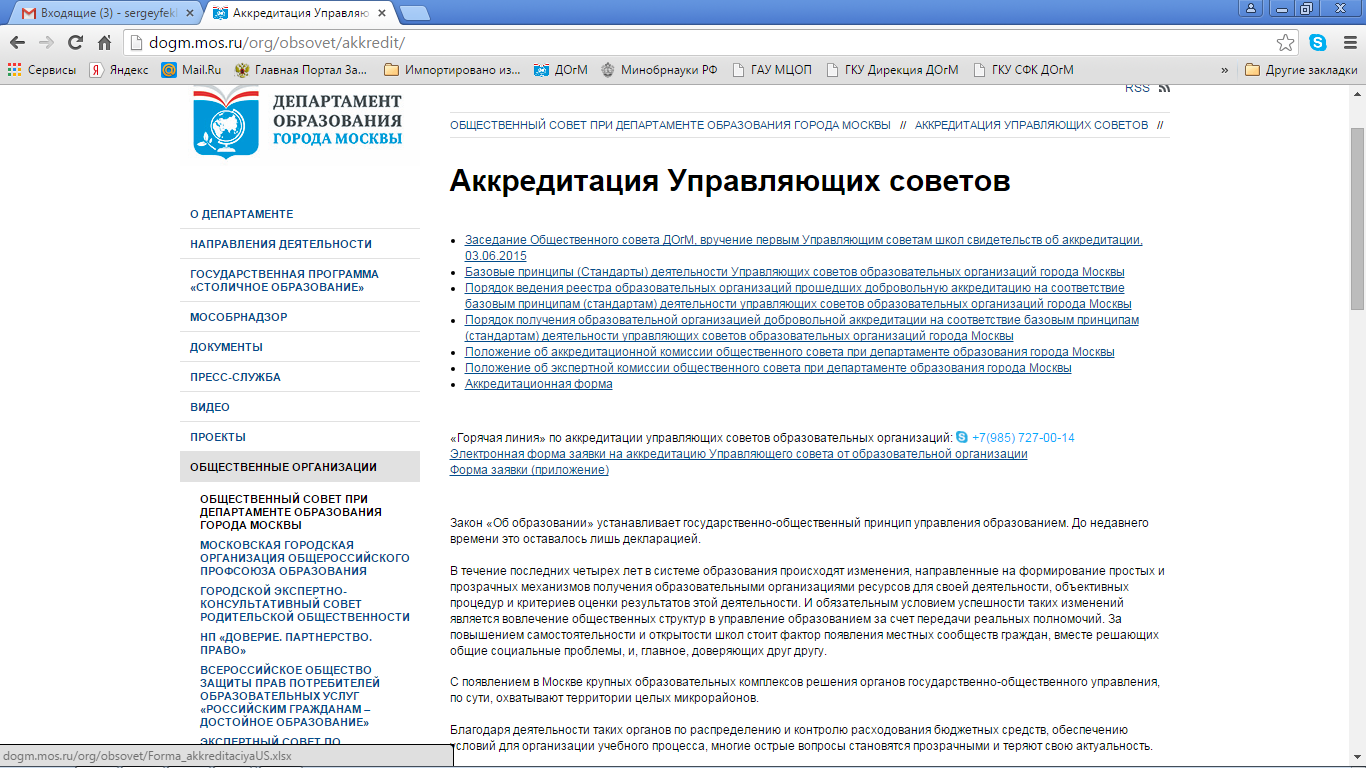 ДОБРОВОЛЬНАЯ  АККРЕДИТАЦИЯ
Процедура добровольной аккредитации управляющих советов образовательных организаций города Москвы
Экспертная комиссия
Общественного совета
при Департаменте образования города Москвы
ПОШАГОВЫЙ АЛГОРИТМ АККРЕДИТАЦИИ 
ОБРАЗОВАТЕЛЬНЫХ ОРГАНИЗАЦИЙ
ЗАКЛЮЧЕНИЕ АККРЕДИТАЦИОННОЙ КОМИССИИ
ПОДАЧА ЗАЯВКИ
ПРОВЕРКА ЗАЯВКИ
РАБОТА АККРЕДИТАЦИОННОЙ КОМИССИИ
РАБОТА ЭКСПЕРТНОЙ КОМИССИИ
ЭКСПЕРТНОЕ ЗАКЛЮЧЕНИЕ
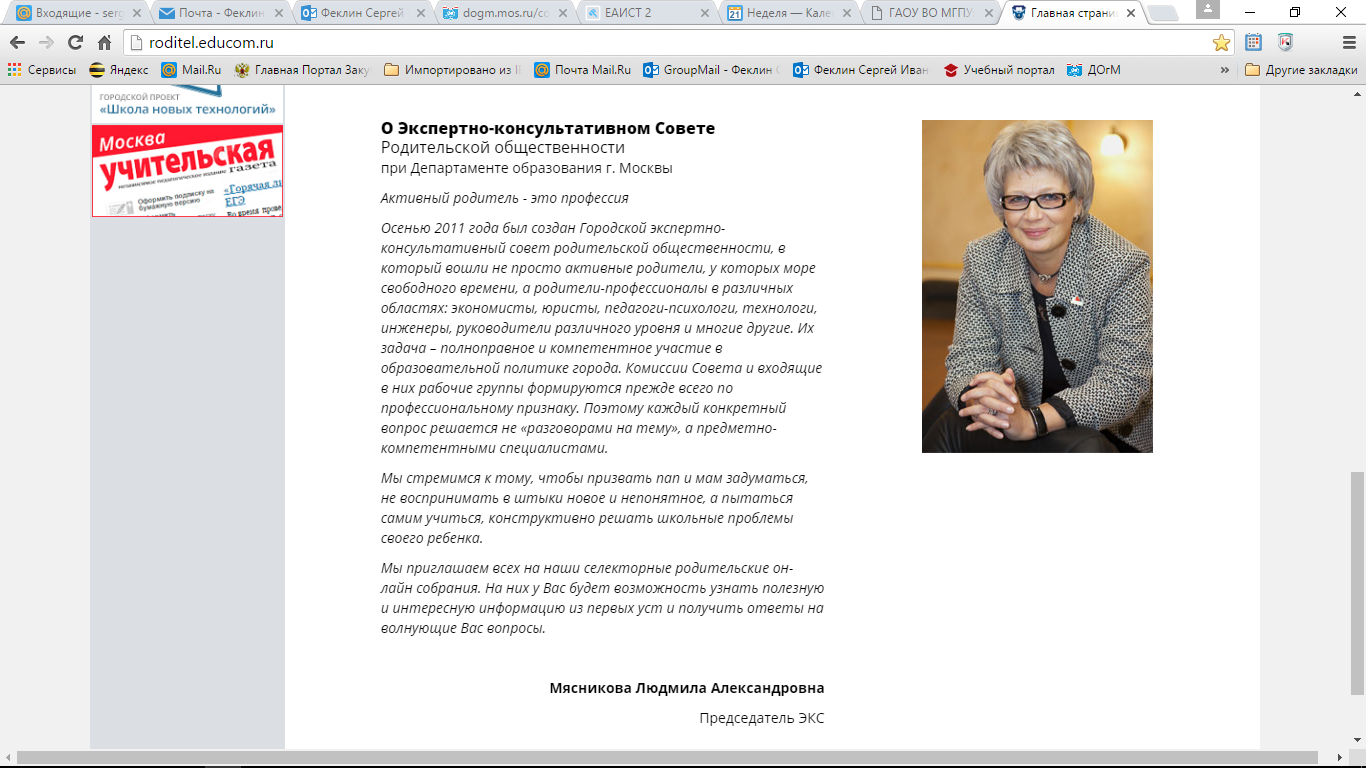 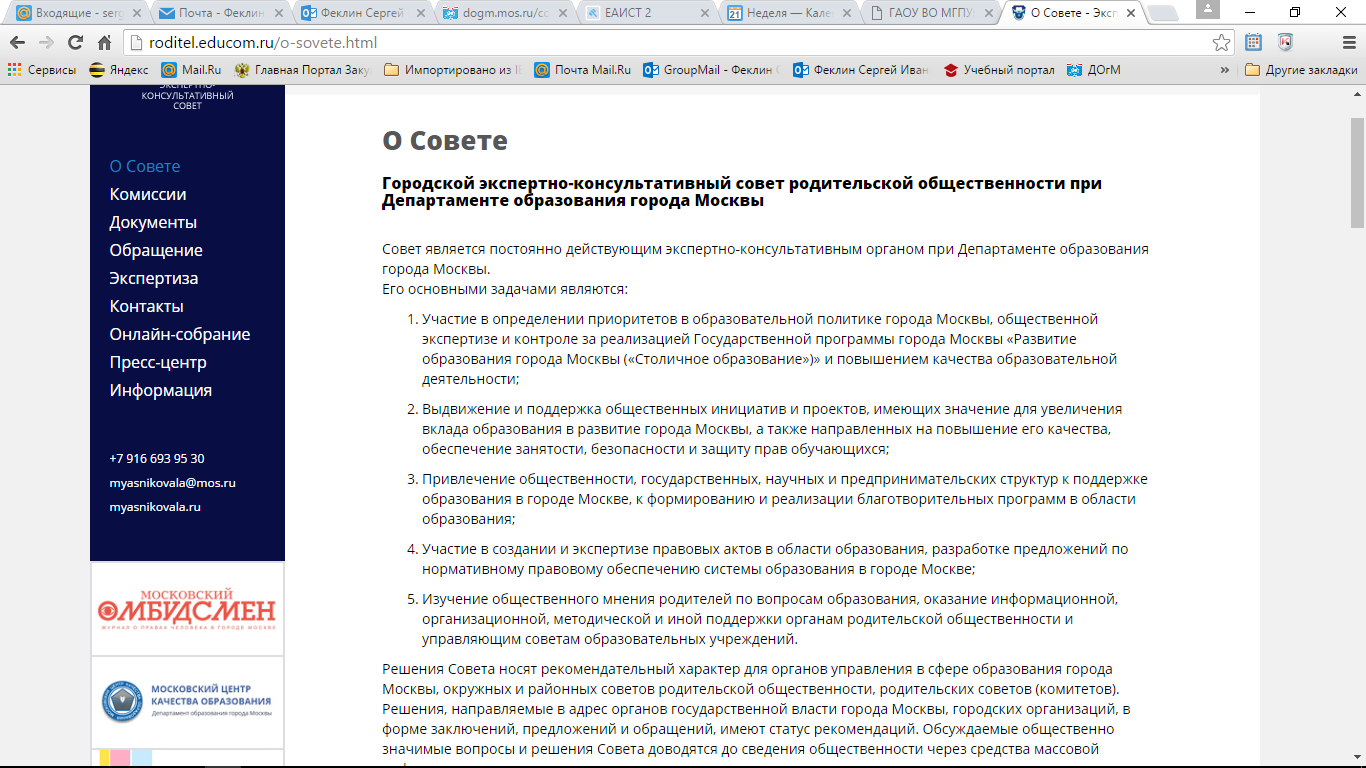 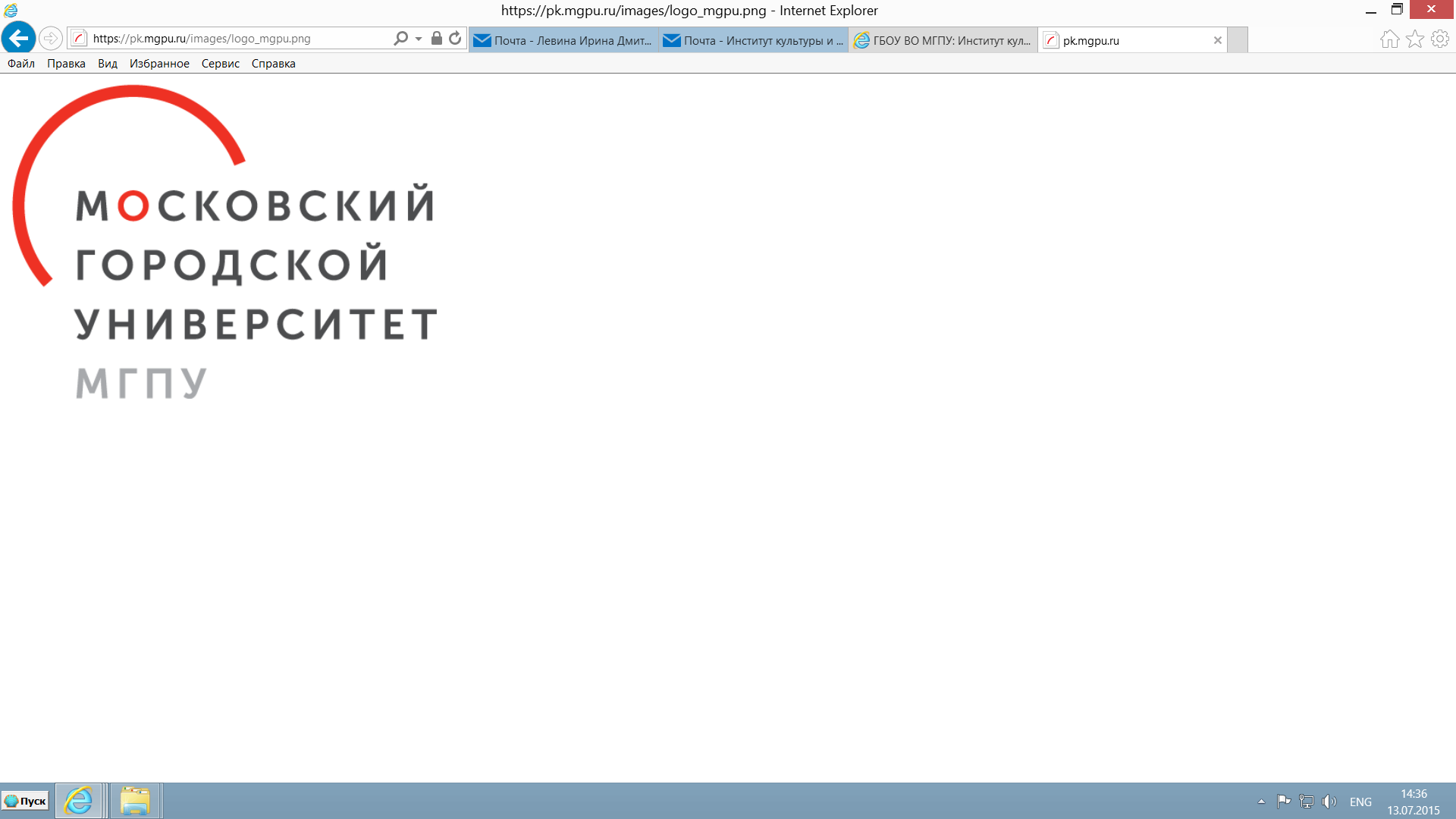 Ваши вопросы 
Московского городскому педагогическому университету ?
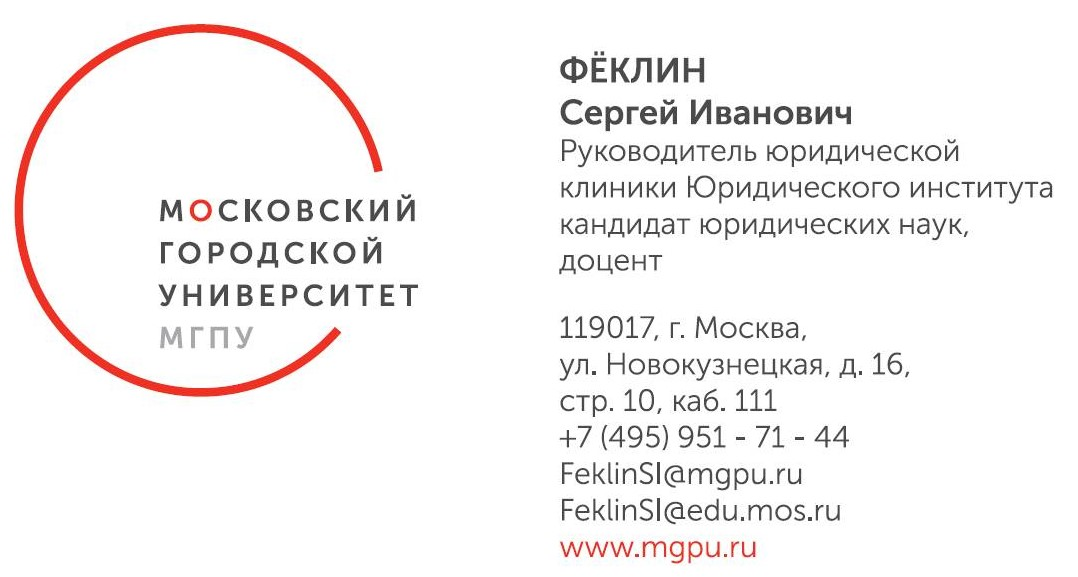 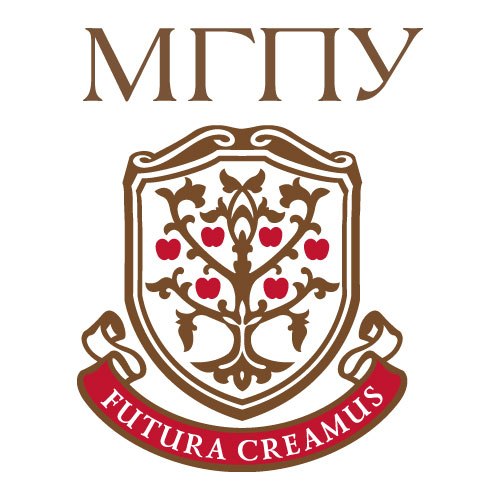